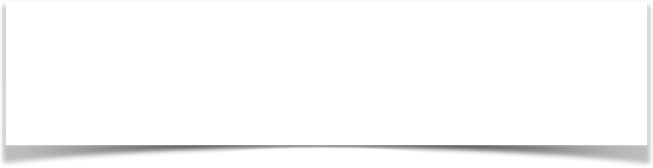 Benutze alle 7 Formen!
Mai 2020 © PIKAS digi (pikas-digi.dzlm.de)
Tangram Legeregeln
2
3
4
1
5
7
6
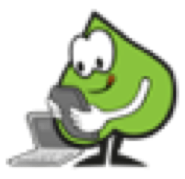 [Speaker Notes: - Alle sieben Teile müssen verwendet werden,
- die Formen dürfen sich nicht überlappen und
- sie müssen sich berühren (Riemke, 2006, S. 17).]
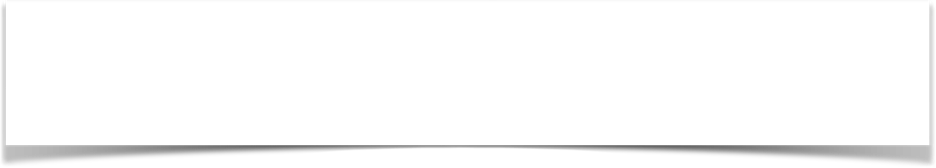 Die Formen müssen sich berühren!
Mai 2020 © PIKAS digi (pikas-digi.dzlm.de)
Figuren legen
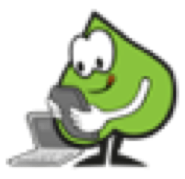 [Speaker Notes: - Alle sieben Teile müssen verwendet werden,
- die Formen dürfen sich nicht überlappen und
- sie müssen sich berühren (Riemke, 2006, S. 17).]
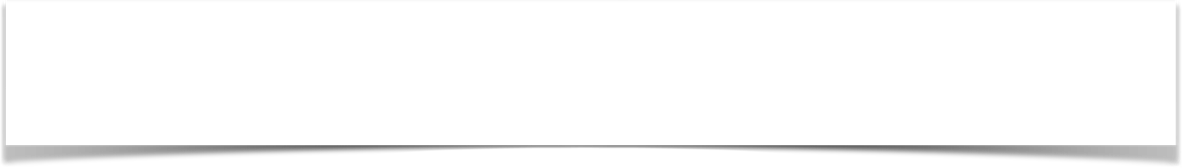 Die Formen dürfen nicht überlappen!
Mai 2020 © PIKAS digi (pikas-digi.dzlm.de)
Figuren legen
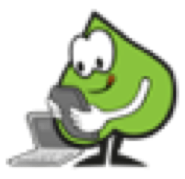 [Speaker Notes: - Alle sieben Teile müssen verwendet werden,
- die Formen dürfen sich nicht überlappen und
- sie müssen sich berühren (Riemke, 2006, S. 17).]
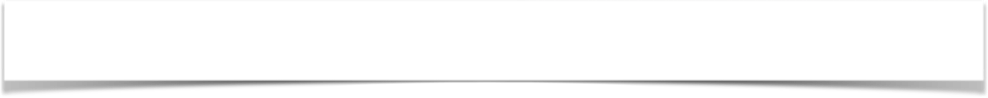 Hinweise zu den Lizenzbedingungen
Mai 2020 © PIKAS digi (pikas-digi.dzlm.de)
Diese Folie gehört zum Material und darf nicht entfernt werden.
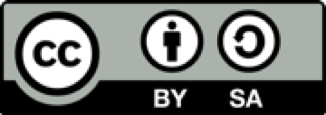 Dieses Material wurde vom PIKAS-Team für das Deutsche Zentrum für Lehrerbildung Mathematik (DZLM) konzipiert und kann, soweit nicht anderweitig gekennzeichnet, unter der Creative Commons Lizenz BY-SA: Namensnennung – Weitergabe unter gleichen Bedingungen 4.0 International weiterverwendet werden.
Das bedeutet: Alle Folien und Materialien können für Zwecke der Aus- und Fortbildung sowie der Unterrichtsvorbereitung unter der Bedingung heruntergeladen, verändert und genutzt werden, dass alle Quellenangaben erhalten bleiben, PIKAS als Urheber genannt und das neu entstandene Material unter den gleichen Bedingungen weitergegeben wird.
Bildnachweise und Zitatquellen finden sich auf den jeweiligen Folien bzw. in den Zusatzmaterialien.
Weitere Hinweise und Informationen zu PIKAS finden Sie unter http://pikas.dzlm.de.
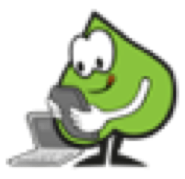